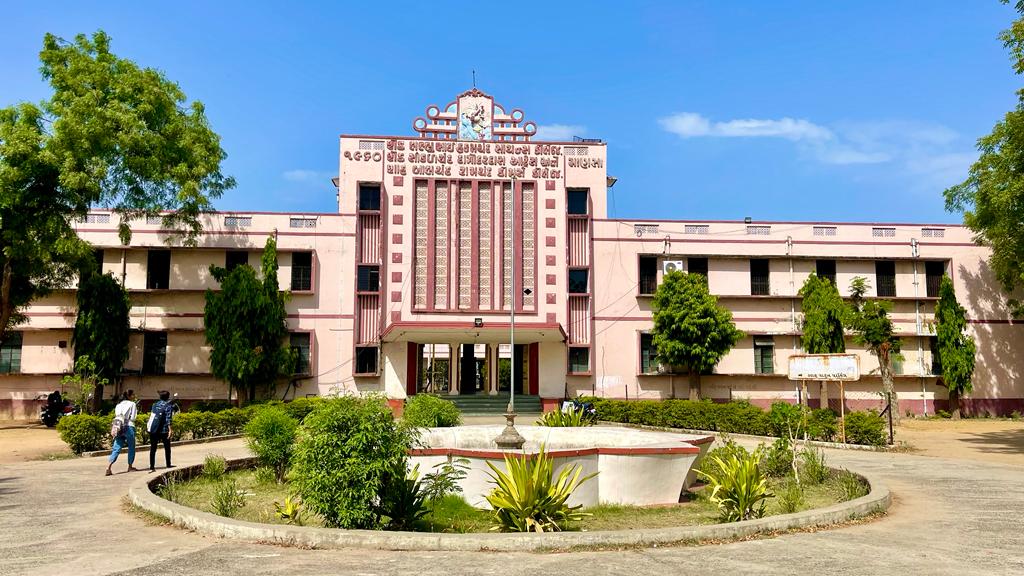 S.D.Arts and Shah B.R.Commerce College, Mansa
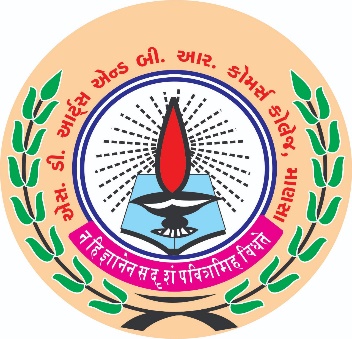 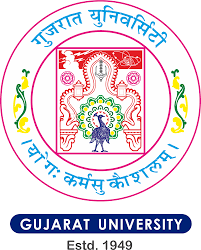 GUJARAT UNIVERSITY
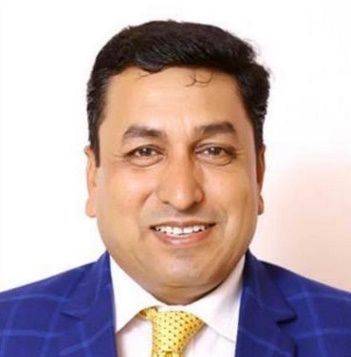 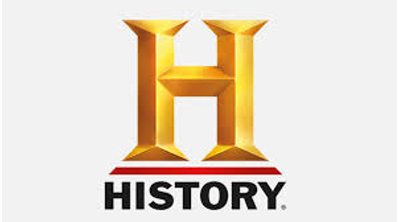 B.A.SEMSTER 1
ELECTIVE (EC1 103)
INDIAN CULTURE AND HERITAGE
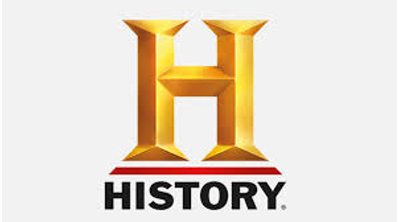 Unit 1
Salient features of indian Culture
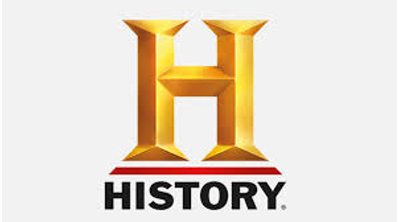 UNIT 2
Harappan Civilization
Cultural Heritage of Vedic Period
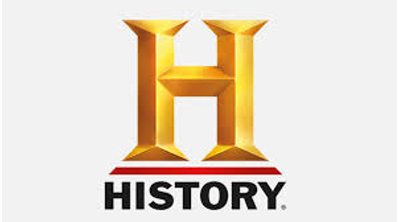 Unit 3
Later Vedic Culture : Epics, Puranas and Upanishadas
Gautam Buddha and Mahavira Swami : Life and Work
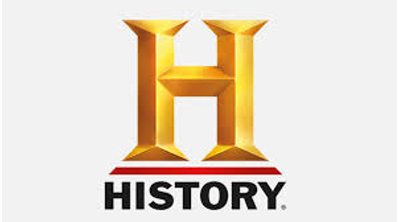 Unit 4
Art and Culture of Mauryan Period
Art and Culture of Post-Mauryan period
Art and Culture of Gupta Period